அடுக்குத்தொடர்
இலக்கணம்
அடுக்குத்தொடர்ஒரு சொல் இரு முறை வந்து பிரித்துப் பார்க்கும்போது பொருள் தருமாயின் அதுஅடுக்குத்தொடராகும் .(எ. கா) எழுத எழுத , சிறிய சிறிய, வருக வருக
அடுக்குத்தொடர் .1 நன்று நன்று                                  2.      ஓடுஓடு
3.   உதை உதை                                      4.     பிடி பிடி
5.    வாழ்க வாழ்க                                   6. பாம்பு பாம்பு
7.  வண்டி வண்டி                                    8. போ போ
எடுத்துக்காட்டுகள் 

கூட்டம் கூட்டமாகவே குருவி பறந்து சென்றிடும்

குவியல் குவியலாகவே கொட்டிக் கற்கள் கிடந்திடும்

குலை குலையாய்த் திராட்சைகள் கொடியில் அழகாய்த்
 தொங்கிடும்


மந்தை மந்தையாகவே மாடு கூடி மேய்ந்திடும்


சாரை சாரையாகவே தரையில் எறும்பு ஊர்ஊர்ந்திடும்
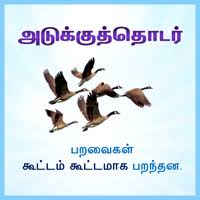